Rentrée 2024
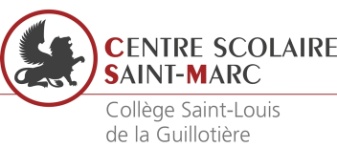 P. DUPEYROT
Chef d’établissement
S. Martin Pons
Chef d’établissement
G. Micol
Chef d’établissement
J.F. Volpi
Chef d’établissement
D. Pagnon Denis
Chef d’établissement
N. Gourlier
Chef d’établissement
E. Pireyre
Chef d’établissement
P. Masson – Chef d’établissement coordinatrice
Equipe de direction
  RN 6ème et vie collégienne 
T. Planche
             RN 5ème et chargée orientation
 A. Sesanne
             RN 4ème/3ème  
                         V. Boughediri
            Conseiller pédagogique
J. Rivoire
            Chargée de la Pastorale
C.M. Gardonio
            Secrétariat de direction
C. Schneider
Maintenance informatique
C. Catholy - P. Ravassard

Maintenance travaux
F. Wojciechowski

Service Restauration
 Sté ELIOR

Service entretien
Société ALS Nettoyage
Equipe Enseignante
43 professeurs
 
         Equipe vie scolaire
 S. Aoulmi
 F. Fauvet
G. De Almeida Silva
O. Ndiaye Gratalon 
E. Ouvrier-Bonnaz
          Accueil – F. Fauvet
APEL – Président